ŚNIADANIE  DAJE  MOC8 listopada 2016 R.Zespół  Szkolno – Przedszkolny nr 4 w  Ostródzie
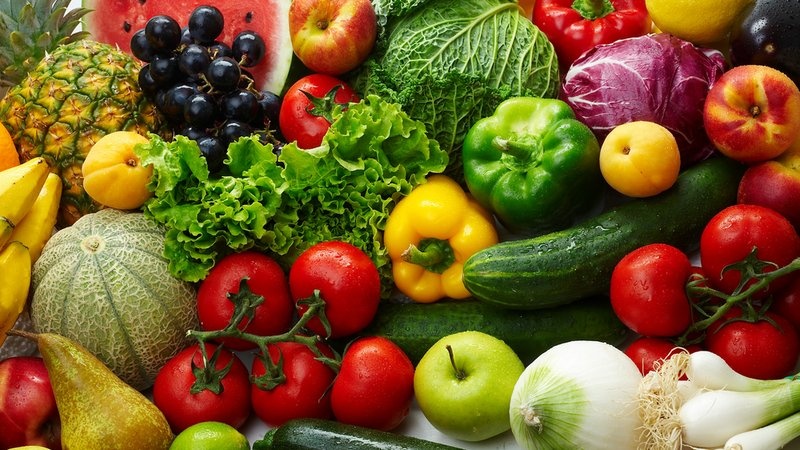 Najpierw dokładnie umyliśmy ręce, włożyliśmy fartuszki i wyjęliśmy potrzebne produkty.
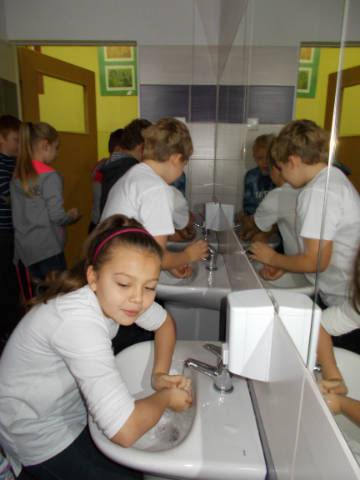 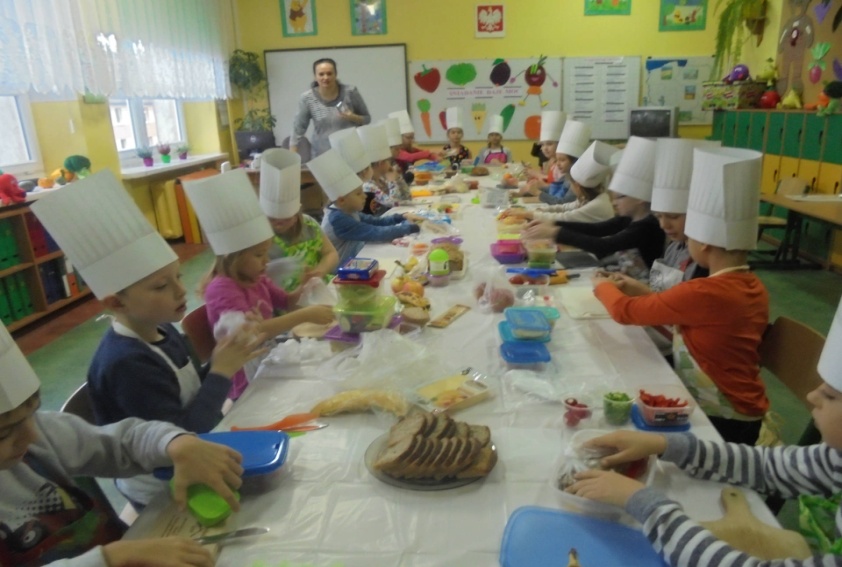 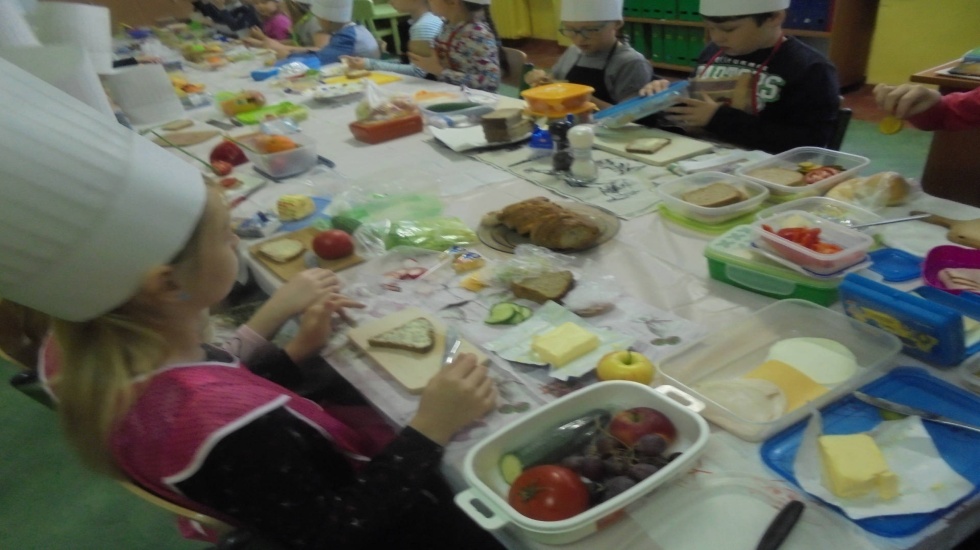 Potem zabraliśmy się do pracy.Mogliśmy liczyć na pomoc osób dorosłych.
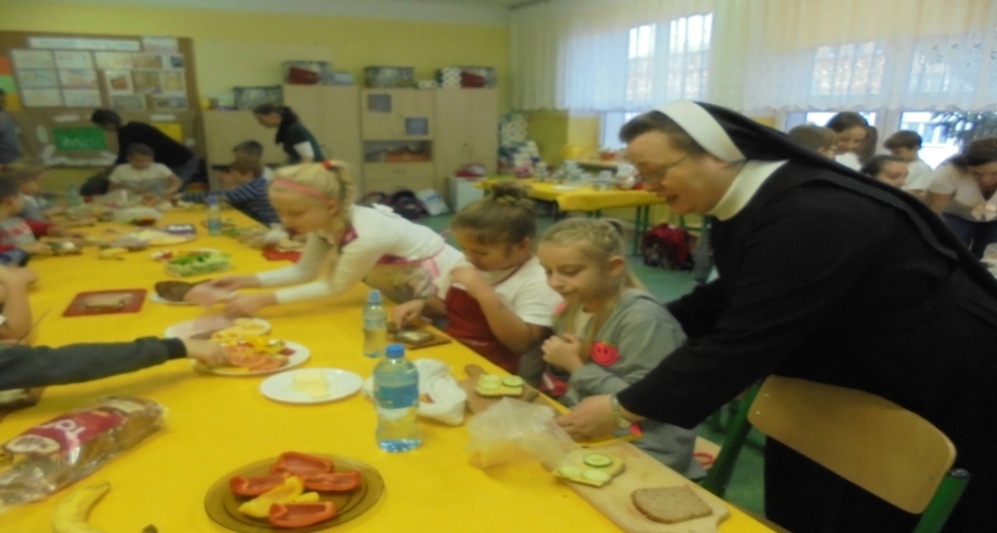 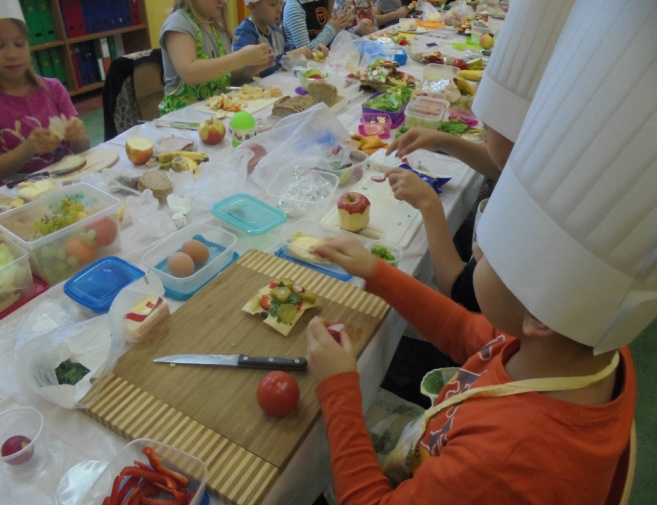 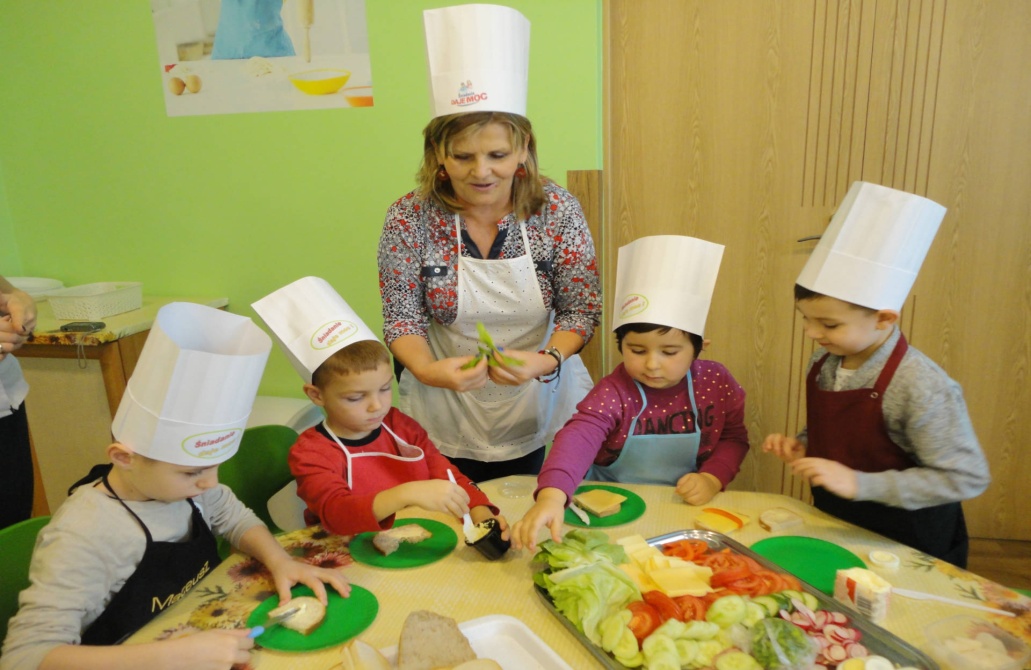 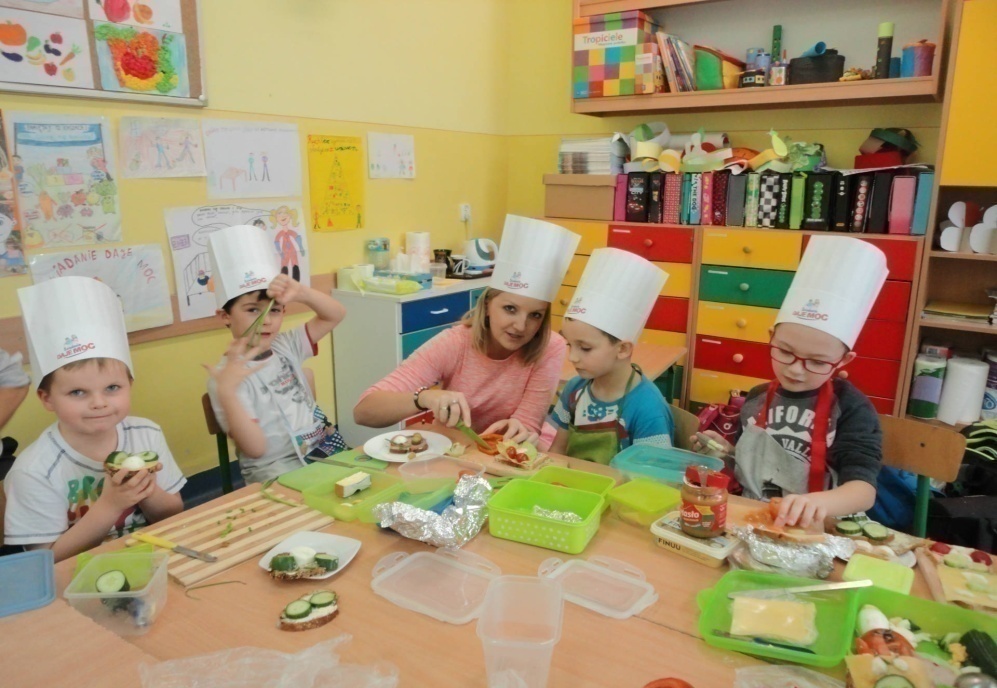 Smarowaliśmy, kroiliśmy ,tarkowaliśmy  , wyciskaliśmy i ….
….  gotowe!
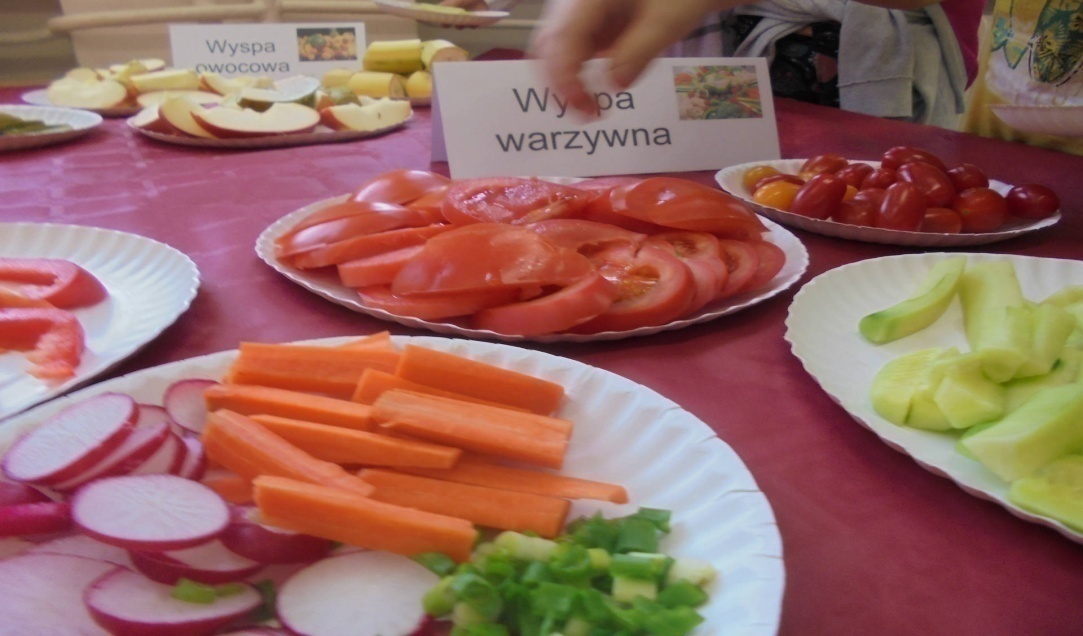 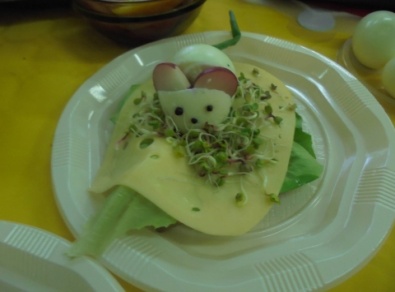 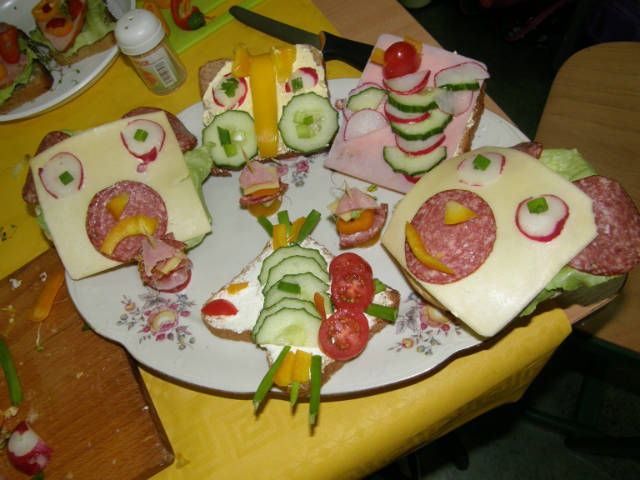 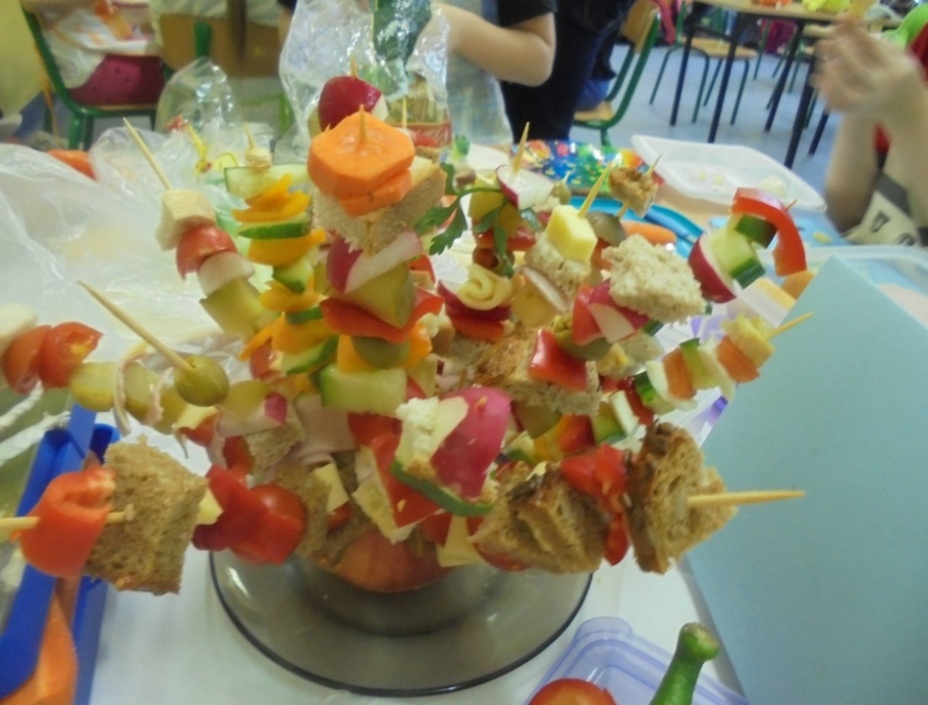 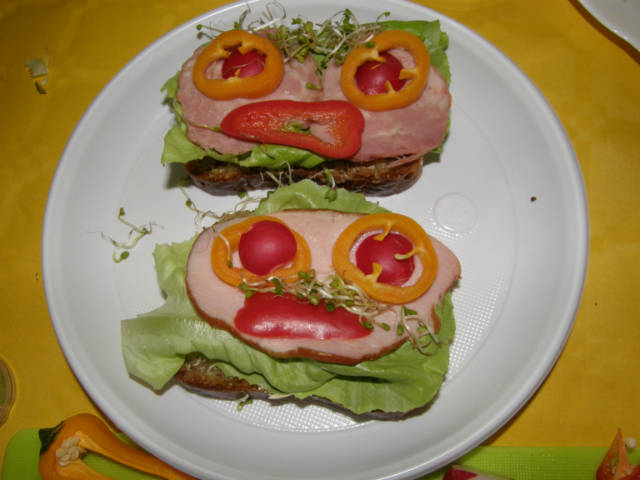 Smacznego!!!
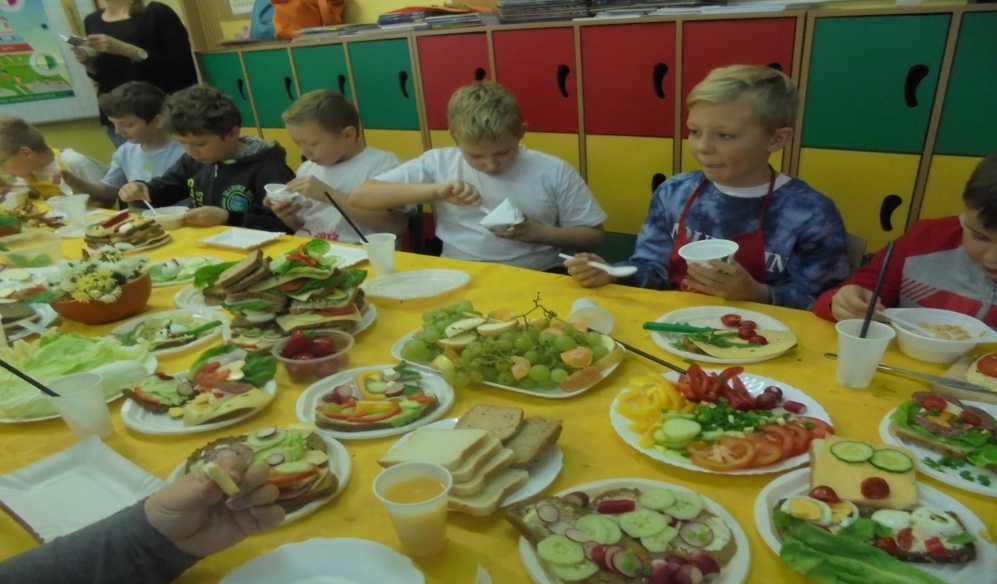 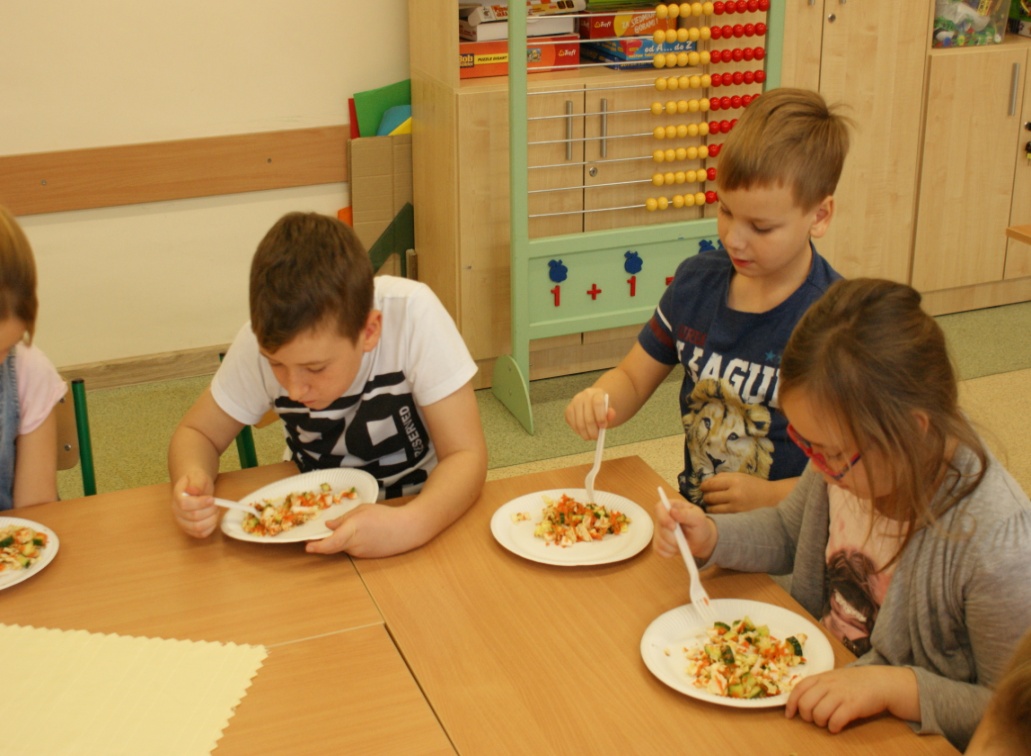 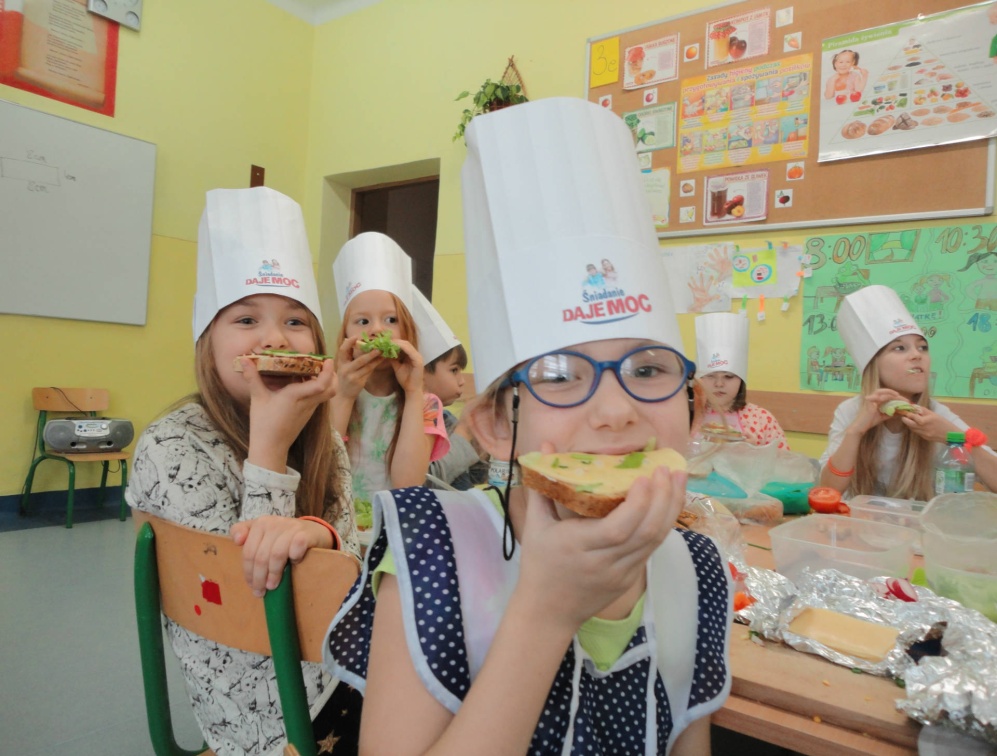 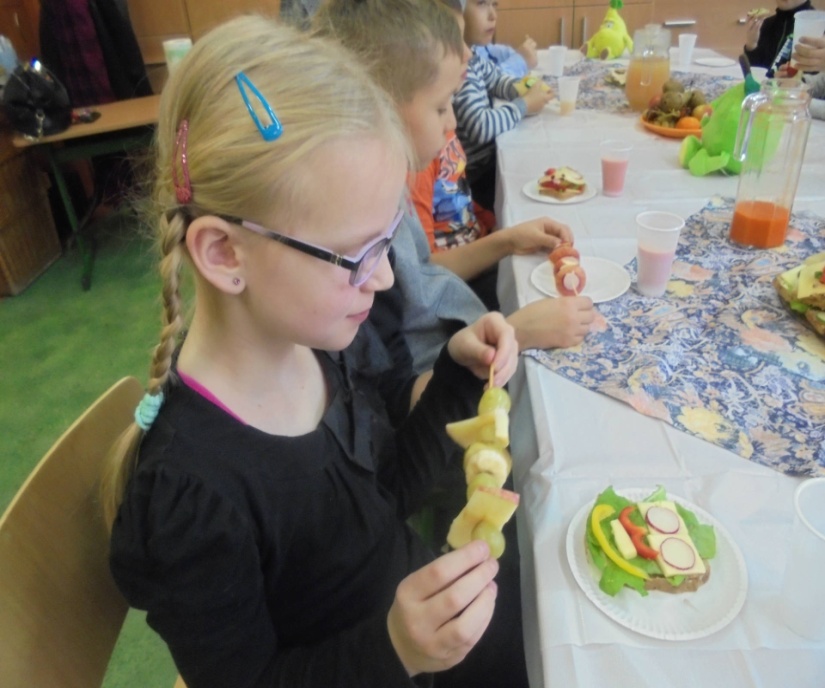 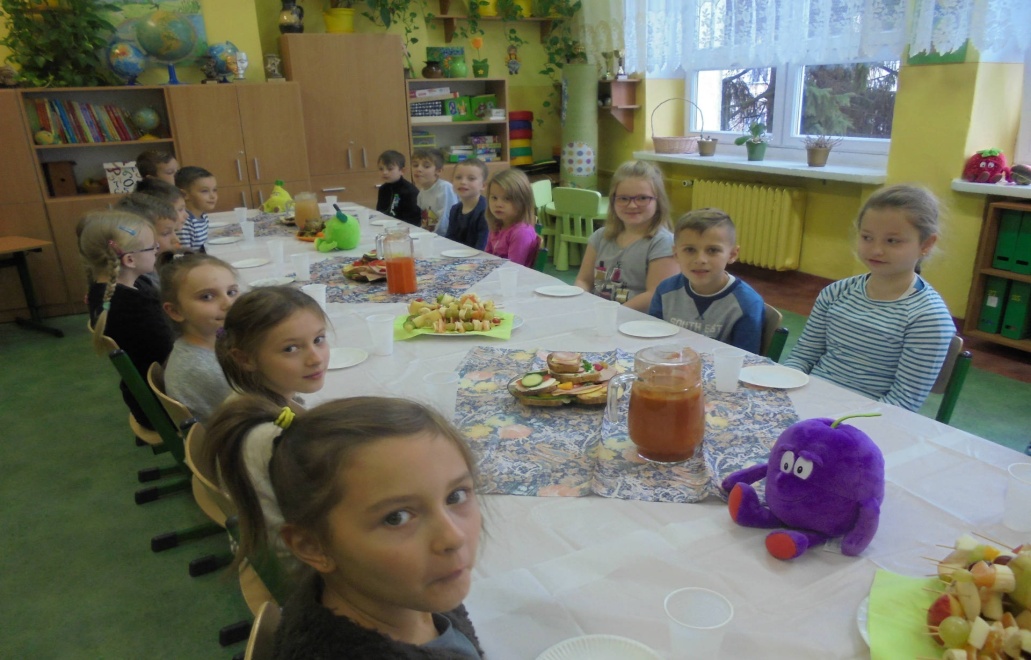 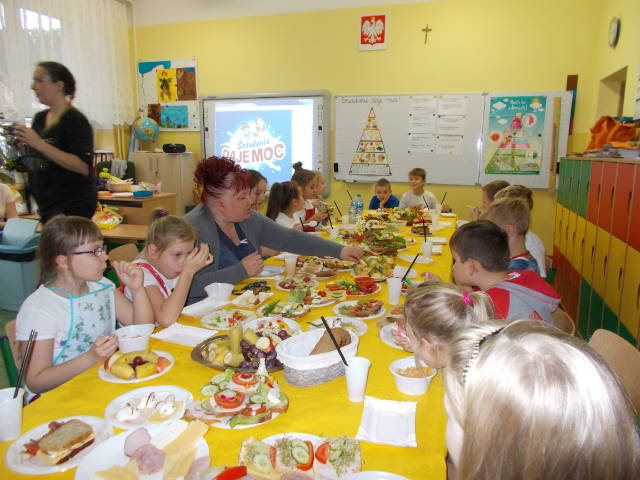 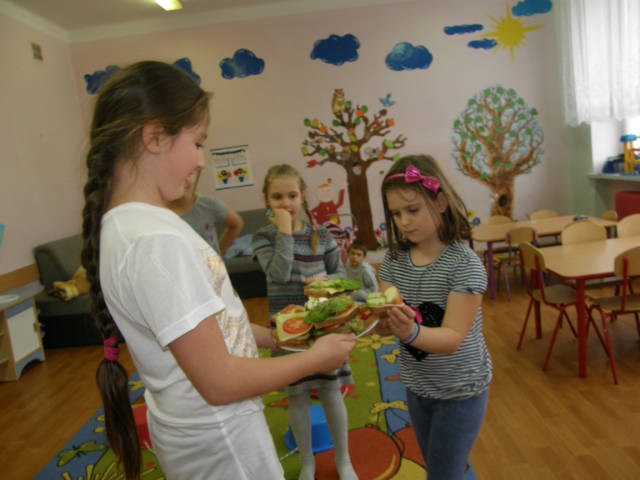 Wiemy to na pewno,ŚNIADANIE  DAJE  MOC!!!
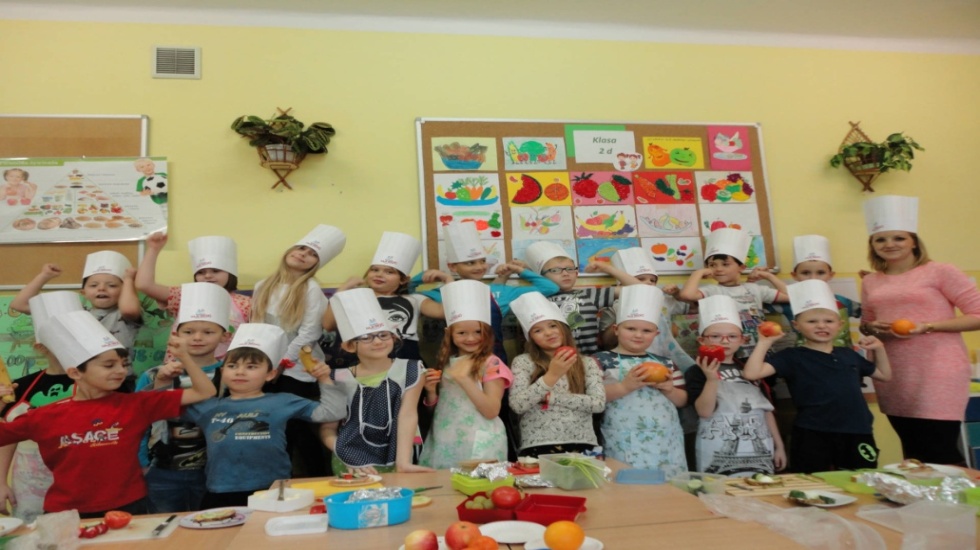 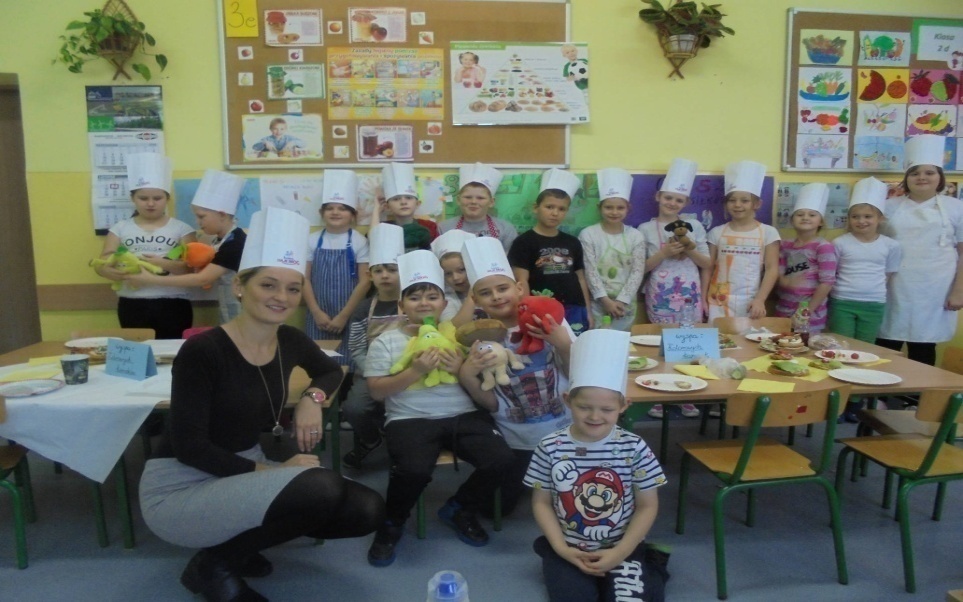 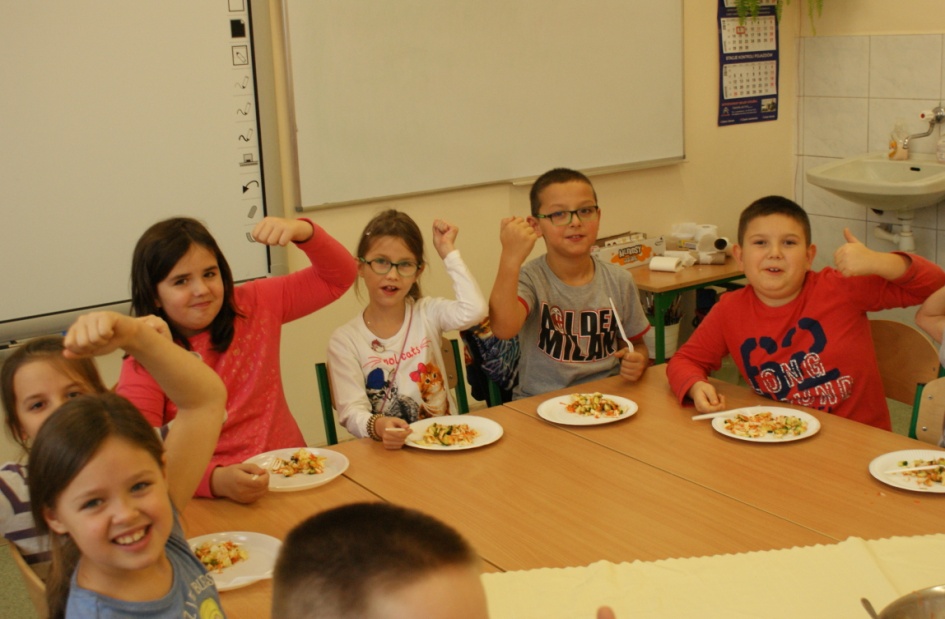